Challenges and Strategies for Business Information Services in Life Sciences
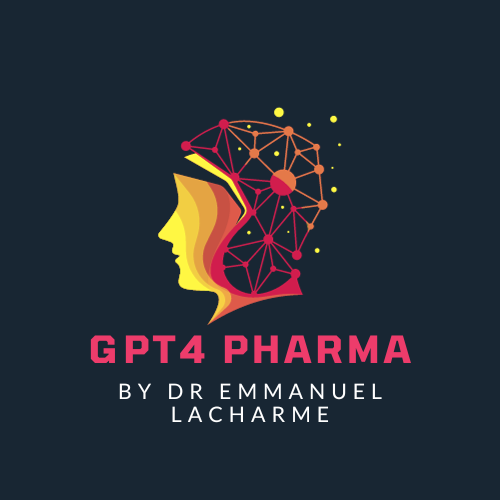 Powered by GPT4 Technology
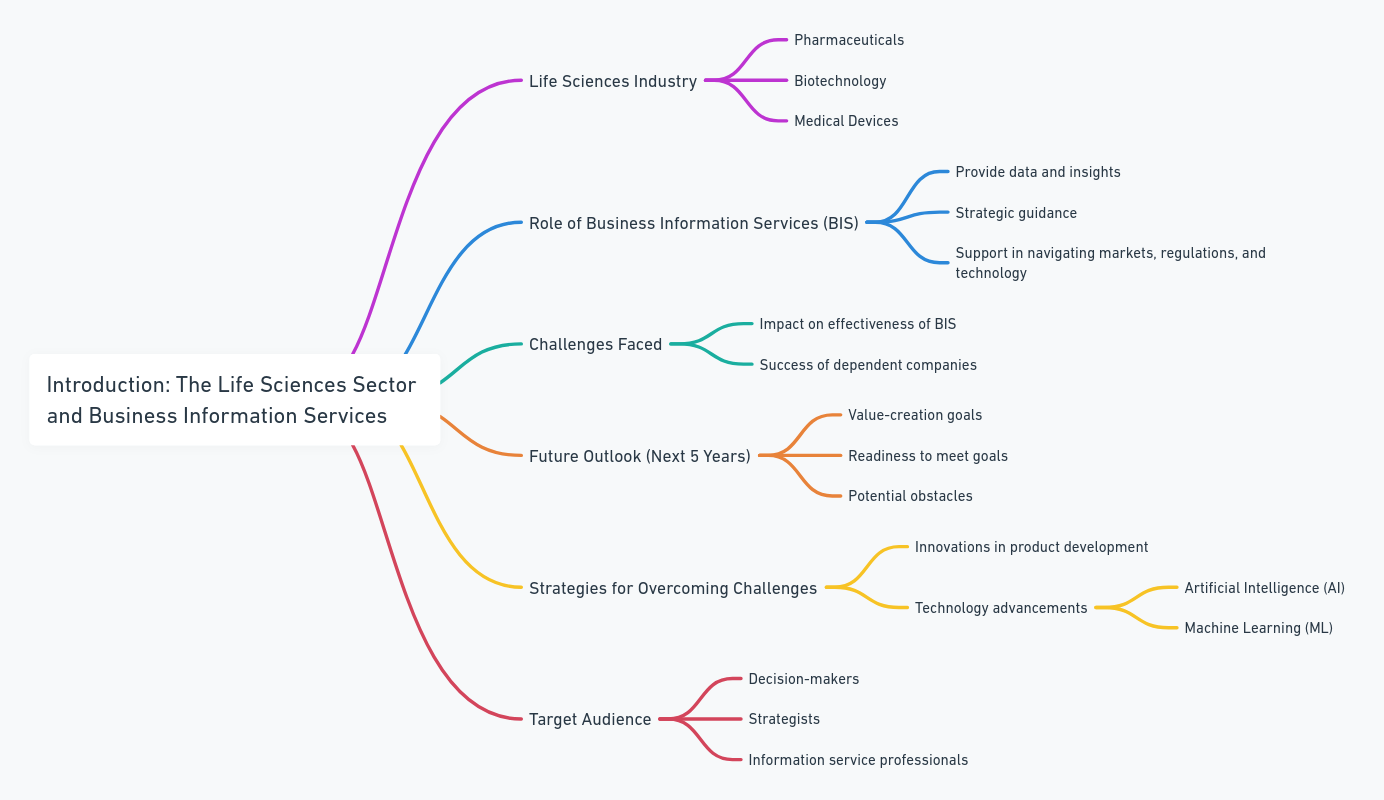 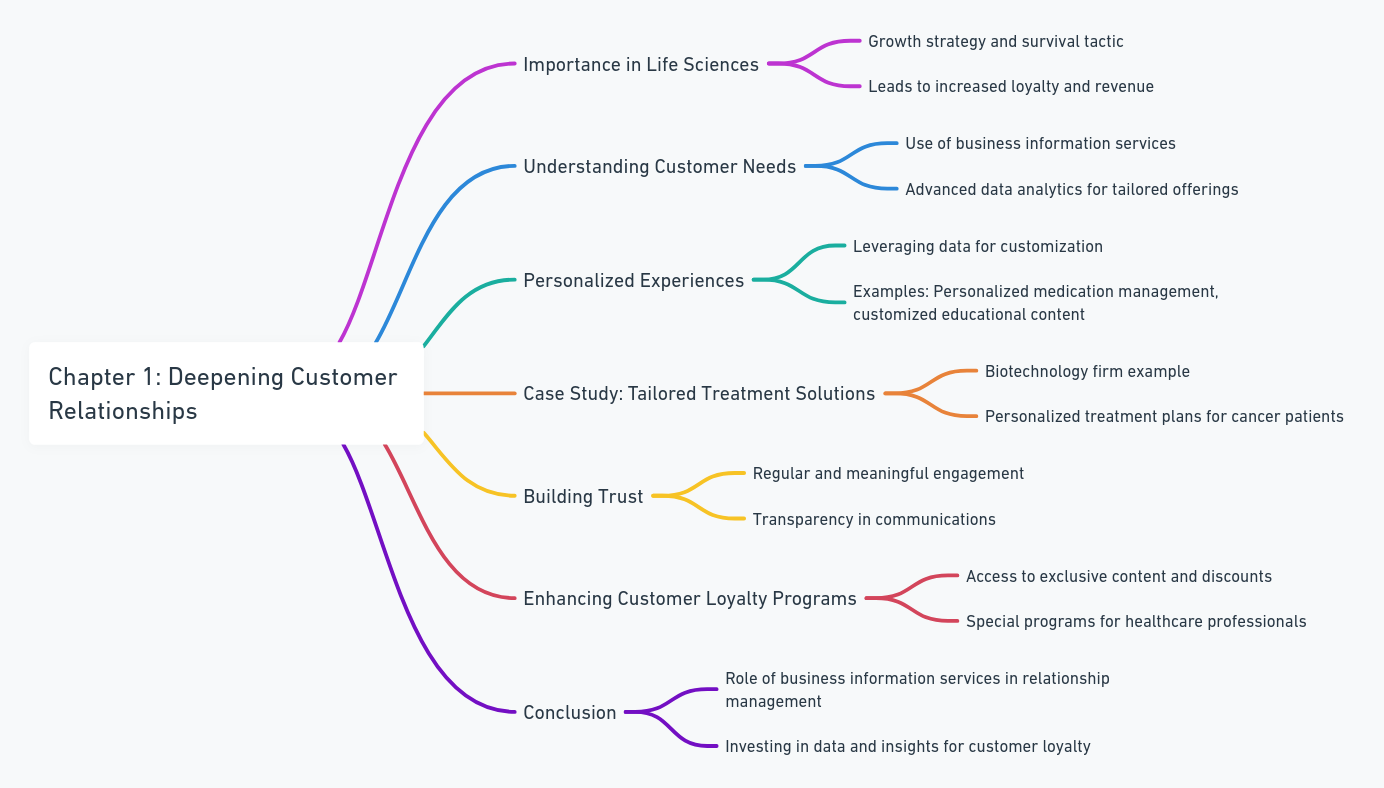 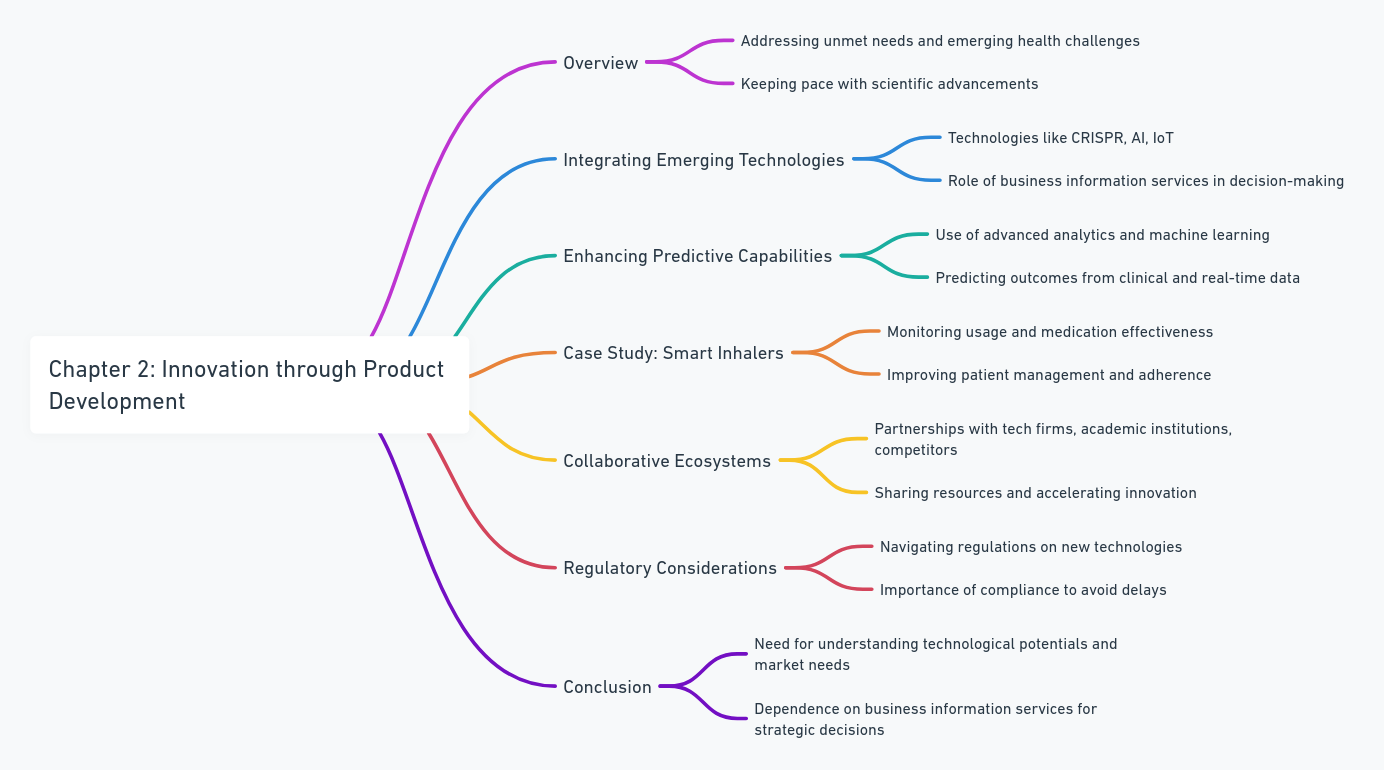 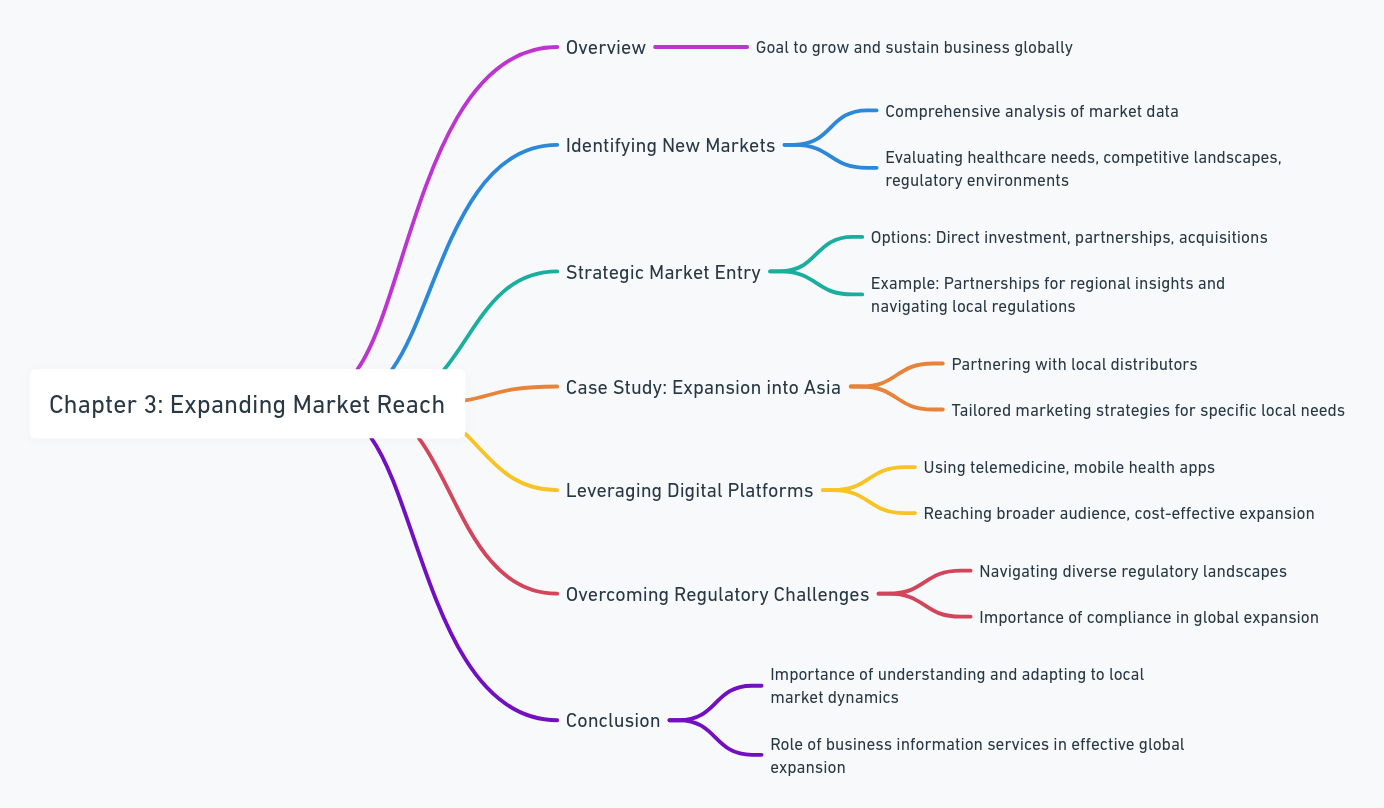 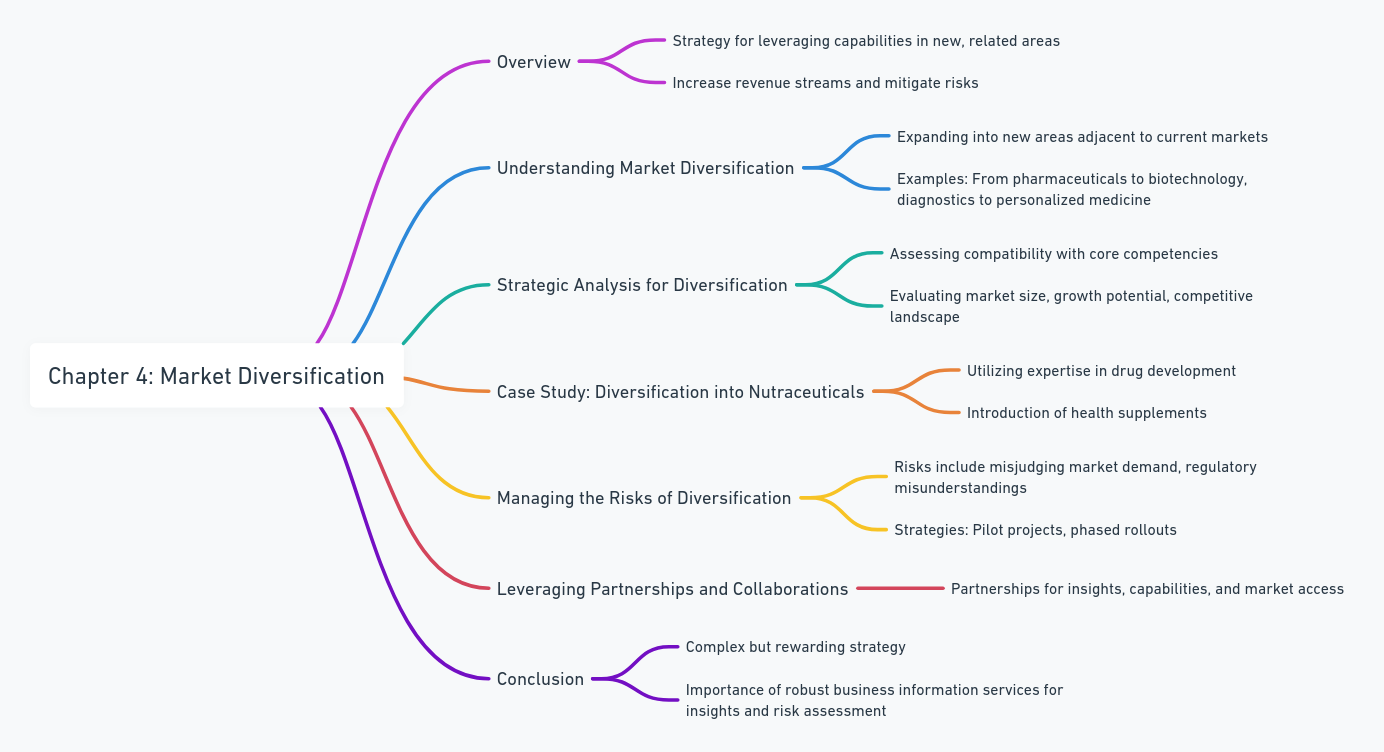 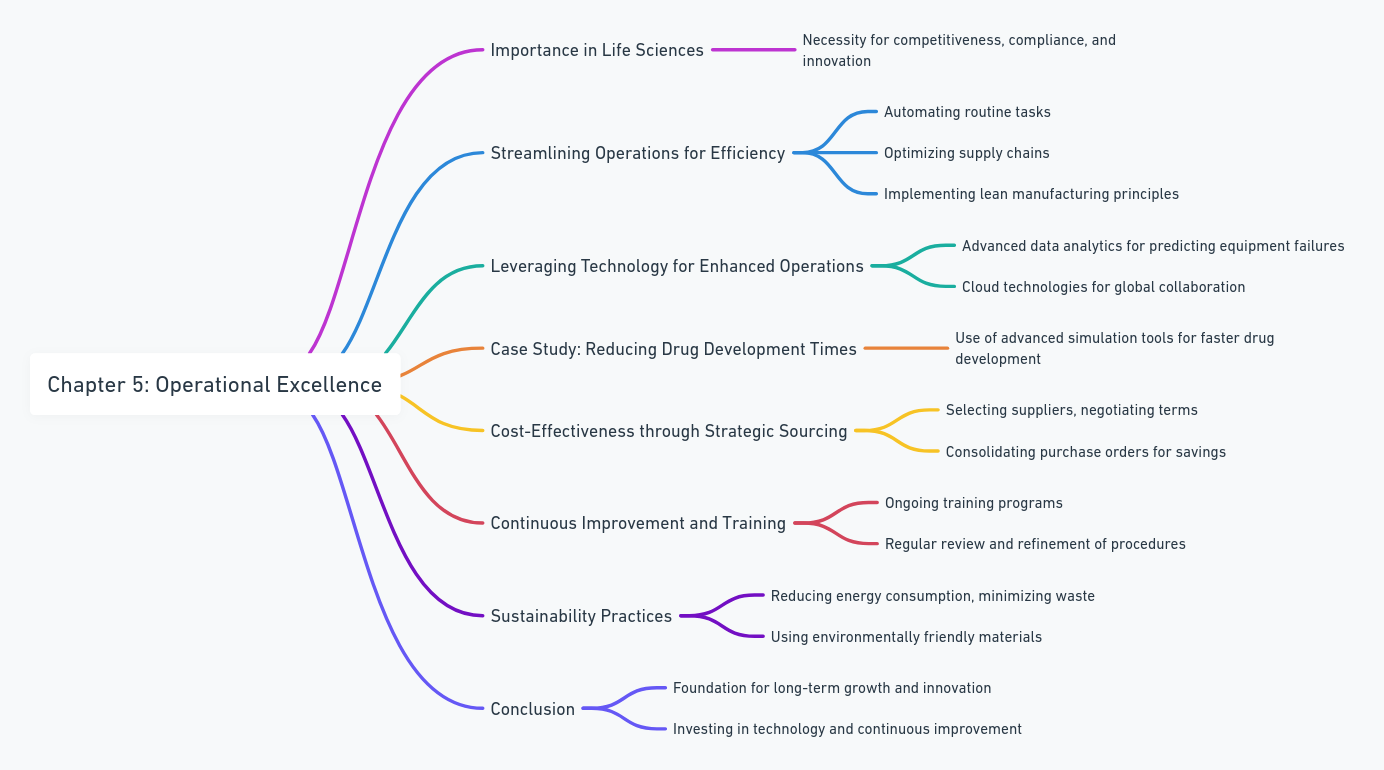 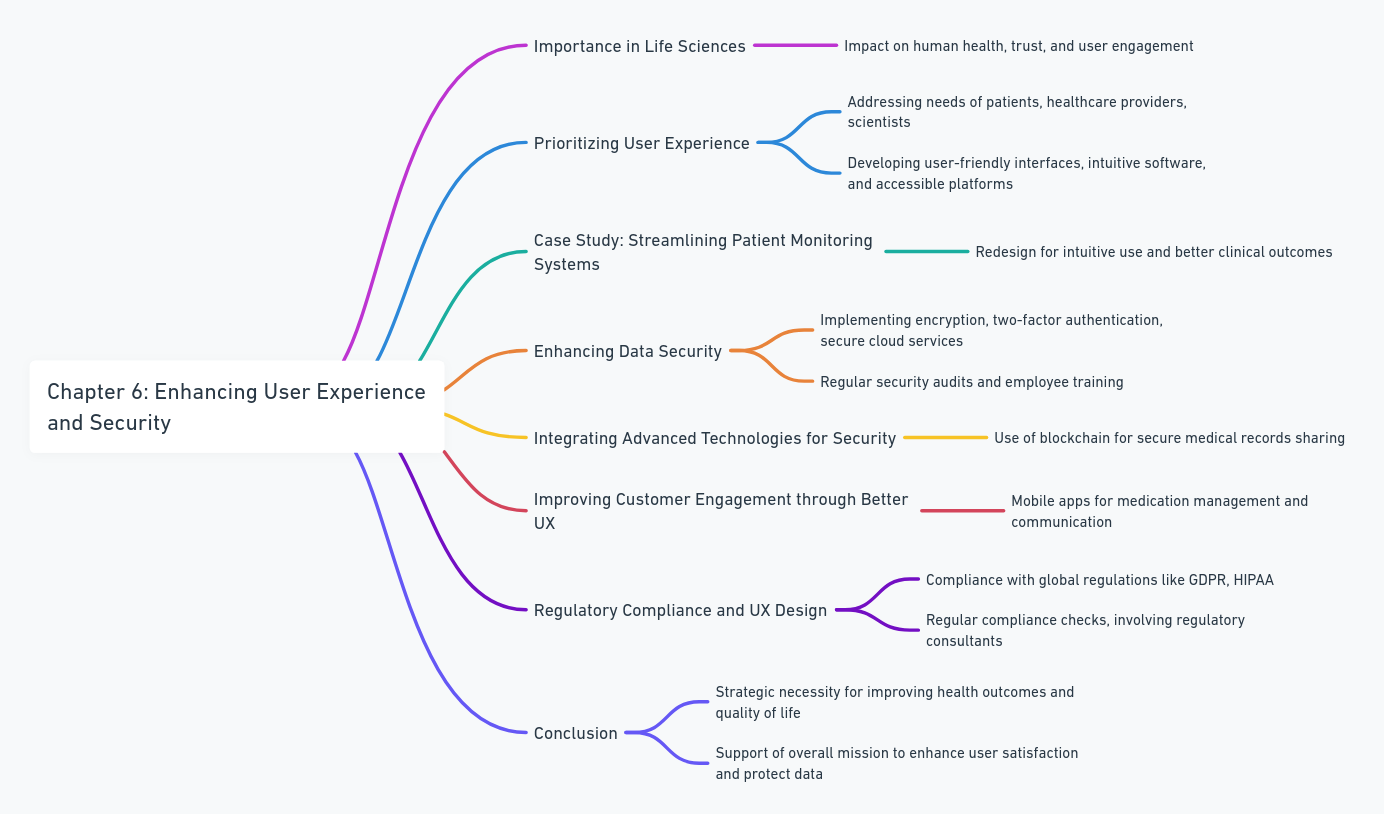 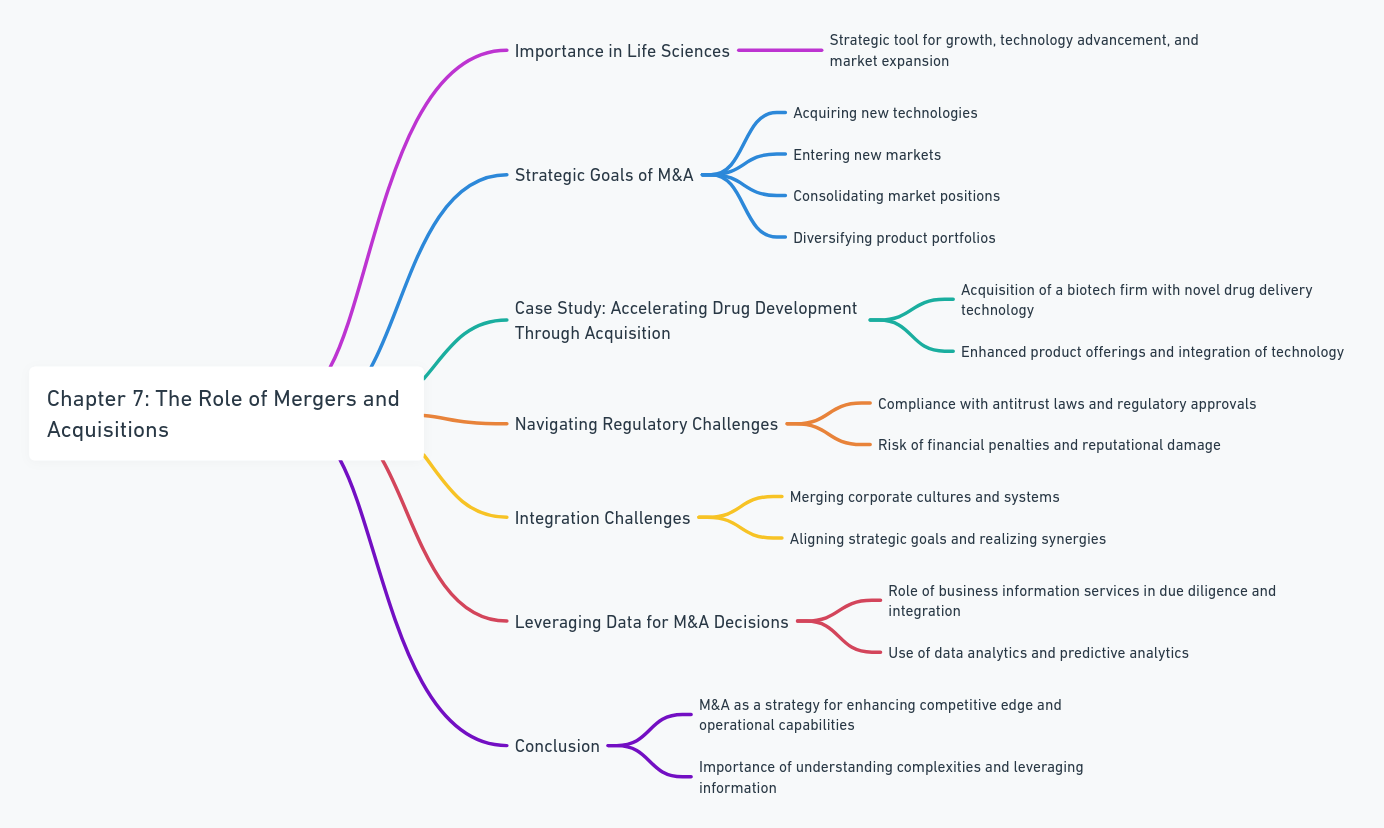 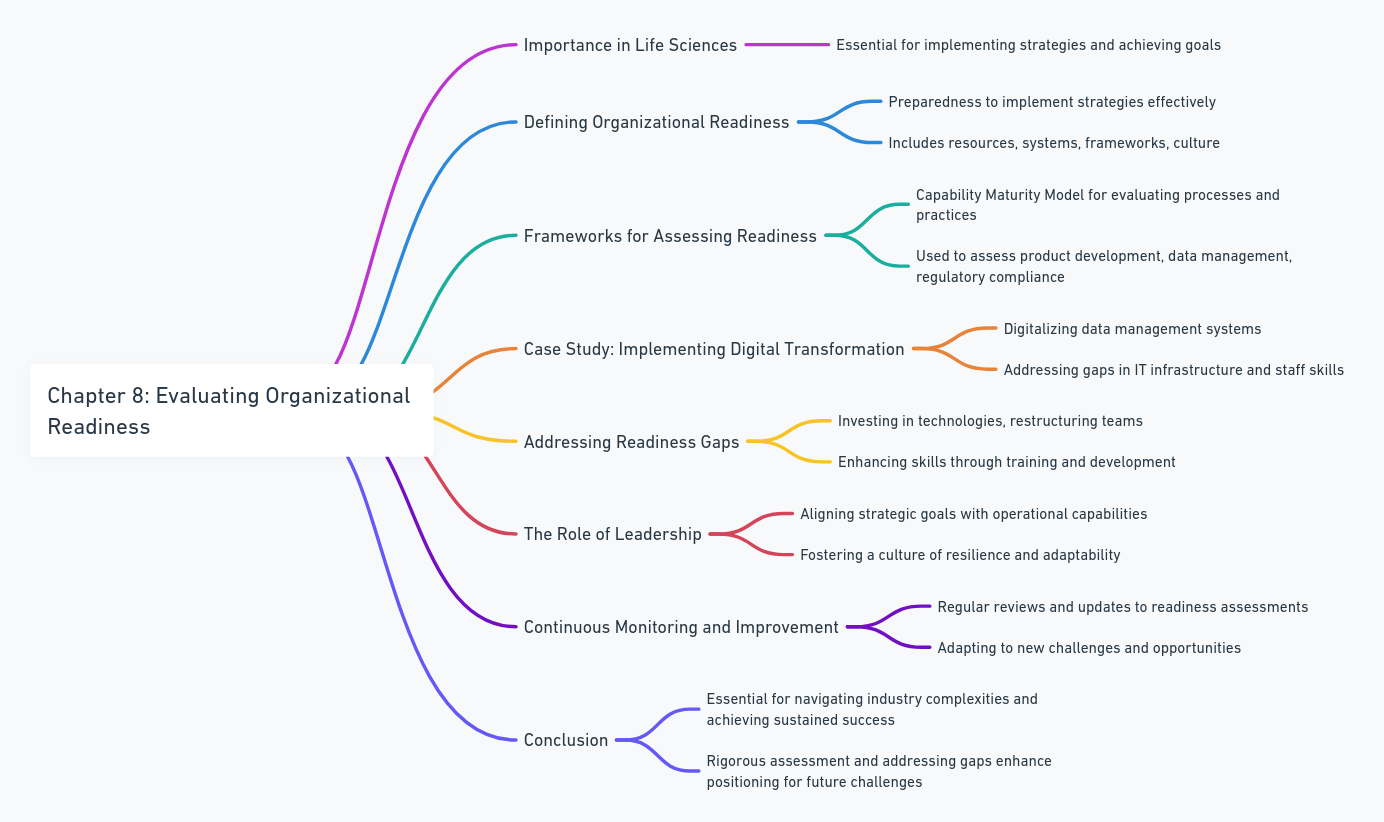 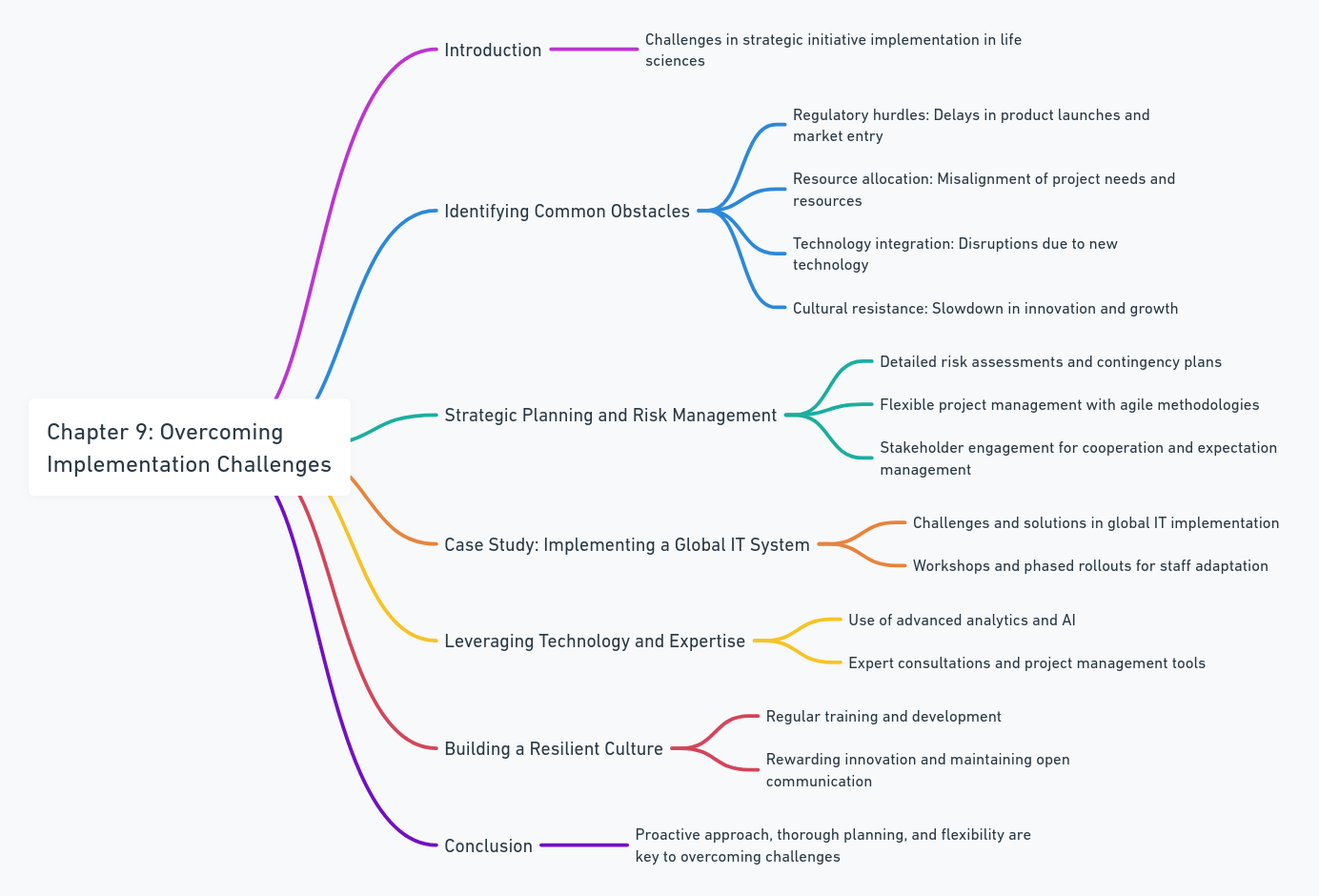 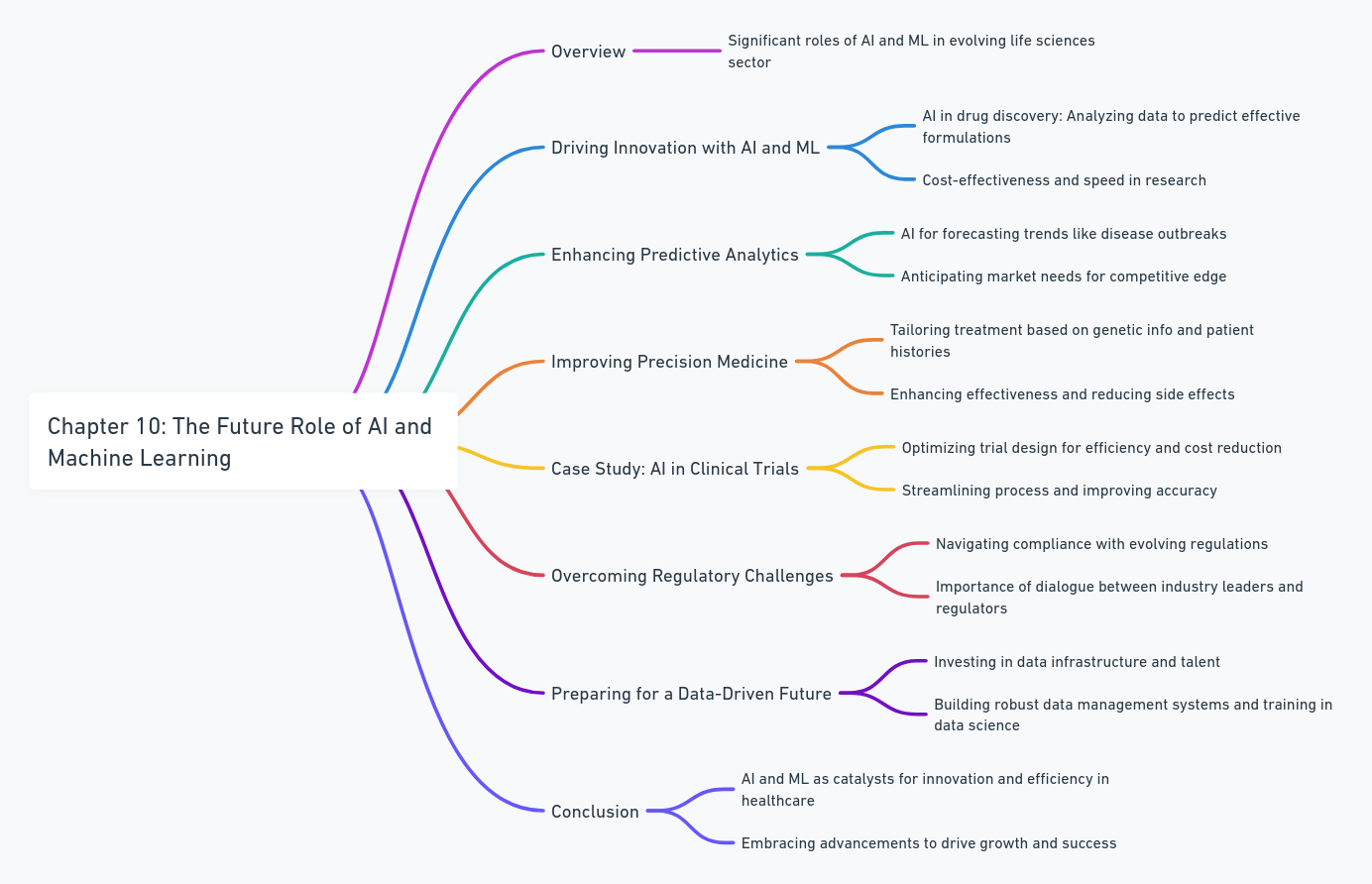 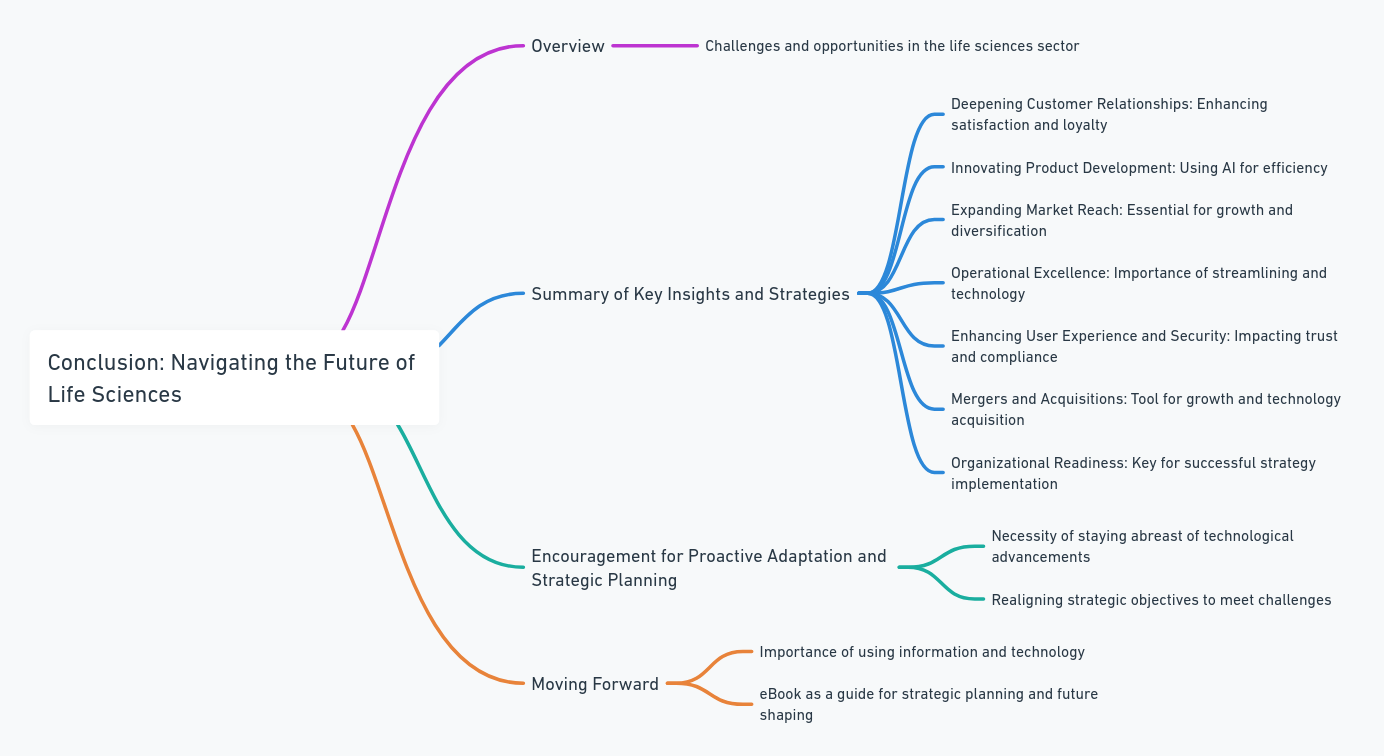